Расписание ОГЭ и ГВЭ в 2018 году
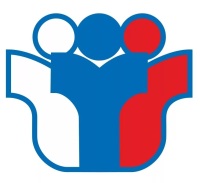 Досрочный период 
20 апреля математика
23 апреля история, биология, физика, география, иностранные языки
25 апреля русский язык
27 апреля информатика и ИКТ, обществознание, химия, литература
Резервные дни
3 мая математика
4 мая история, биология, физика, география, иностранные языки
7 мая русский язык
8 мая информатика и ИКТ, обществознание, химия, литература
Основной период 
25 мая иностранные языки 
26 мая иностранные языки (устно)
29 мая русский язык
31 мая обществознание, биология, информатика и ИКТ, литература
2 июня физика, информатика и ИКТ
5 июня математика
7 июня история, химия, география, физика
9 июня обществознание
Резервные дни
20 июня  русский язык
21 июня математика
22 июня обществознание, биология, информатика и ИКТ, литература
23 июня иностранные языки
25 июня история, химия, физика, география
28 июня по всем учебным предметам 
29 июня по всем учебным предметам
Дополнительный период (сентябрьские сроки)  
4 сентября русский язык
7 сентября  математика 
10 сентября история, биология, физика, география 
12 сентября обществознание, химия, информатика и ИКТ, литература 
14 сентября иностранные языки
Резервные дни
17 сентября русский язык
18 сентября  история, биология, физика, география
19 сентября математика
20 сентября обществознание, химия, информатика и ИКТ, литература
21 сентября иностранные языки
22 сентября по всем учебным предметам